CMPU 101 § 54 · Computer Science I
Reactive Programs
1 March 2023
Where are we?
Where are we?Traffic-light world
All traffic lights are the same size and position on the screen.
What distinguishes them?
Asking this helps us think about data
All traffic lights are the same size and position on the screen.
How do we get from one to the other?
Asking this helps us think about functions.
We need more(?), but this is a good start.
i.e. not just how, but when.
Data
Functions
Data definition
Examples
Template
Signature
Docstring
Examples
Body
Data
Functions
Data definition
Examples
Template
Signature
Docstring
Examples
Body
data TrafficLight:
  ...
end
[Speaker Notes: Because there are exactly three colors we want to allow, it’s better not to use a number or a string, but to give a data definition that lists the possibilities.]
data TrafficLight:
  | green
  | yellow
  | red
end
Data
Functions
Data definition
Examples
Template
Signature
Docstring
Examples
Body
data TrafficLight:
  | green
  | yellow
  | red
end

TL-GREEN = green
TL-YELLOW = yellow
TL-RED = red
For this data definition, the examples are so trivial we can skip them, but you saw in the pipeline lab how helpful it can be to have examples when you have a lot of possibilities!
data TrafficLight:
  | green
  | yellow
  | red
end
Data
Functions
Data definition
Examples
Template
Signature
Docstring
Examples
Body
data TrafficLight:
  | green
  | yellow
  | red
end
data TrafficLight:
  | green
  | yellow
  | red
end
#|
fun trafficlight-fun(tl :: TrafficLight) -> ...:
|#
[Speaker Notes: Template: Remind ourselves how to use the data]
data TrafficLight:
  | green
  | yellow
  | red
end
#|
fun trafficlight-fun(tl :: TrafficLight) -> ...:
  doc: "TrafficLight template"
  cases (TrafficLight) tl:
    | green => ...
    | yellow => ...
    | red => ...
  end
where:
  trafficlight-fun(green) is ...
  trafficlight-fun(yellow) is ...
  trafficlight-fun(red) is ...
end |#
Data
Functions
Data definition
Examples
Template
Signature
Docstring
Examples
Body
As we saw* last class, Pyret has a mechanism for supporting interactive programs, called a reactor. It allows us to model the real word**

To use it, first write
include reactors






*Well, we didn’t actually see it, but just go with it 
**Not the television show!
reactor:
  init: initial-state
  to-draw: draw-function
  event-type: event-function
end
Event-type allows us to ask “when?” do we want to call the draw-function. The 4’th dimension exists!
[Speaker Notes: Up to know, the “When?” question is answered by some user action: enter something on the keyboard, explicitly call a function, click on something, etc.]
reactor:
  init: initial-state
  to-draw: draw-function
  event-type: event-function
end
“reactor?” this allows us our program to react to events. What kind of events? Something like…
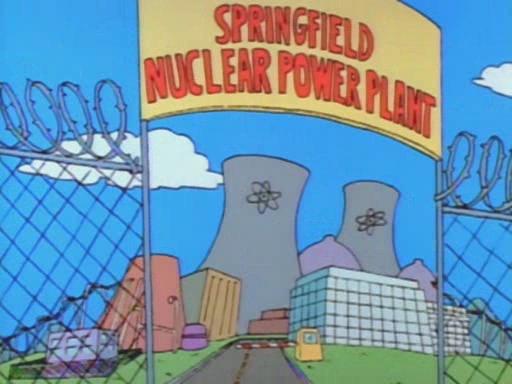 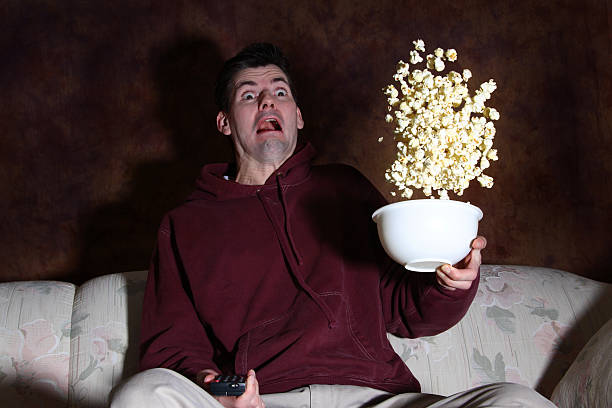 Less nuclear reactor; more person-that-reacts to something.
reactor puts all the pieces together to start things up and allows the program to react to events...
reactor puts all the pieces together to start things up and allows the program to react to events...
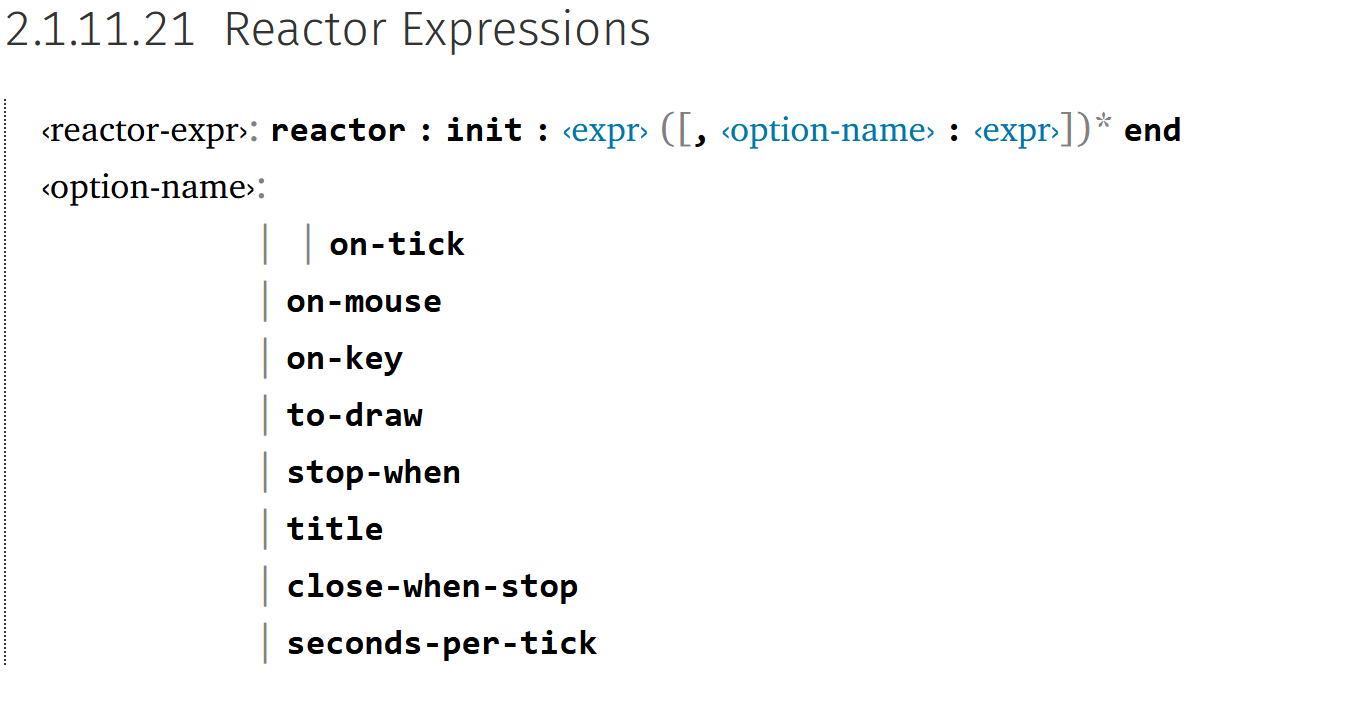 Events!
initial state
some event happens…
next state
next state
now the current state
some event happens…
next state
now the current state
some event happens…
next state
now the current state
reactor:
  init: initial-state,
  to-draw: draw-function,
  event-type: event-function
end
reactor:
  init: green,
  to-draw: draw-function,
  event-type: event-function
end
reactor:
  init: green,
  to-draw: draw-light,
  event-type: event-function
end
We haven’t written this; add it to our wishlist!
reactor:
  init: green,
  to-draw: draw-light,
  on-tick: next-light
end
Another function for the wishlist!
So far…
# TrafficLight data
# - definition
# - examples
# - template

# define reactor

# Wishlist:
# - fun draw-light...
# - fun next-light...
Data
Functions
Data definition
Examples
Template
Signature
Docstring
Examples
Body
fun draw-light(tl :: TrafficLight) -> Image:
  ...
end
fun draw-light(tl :: TrafficLight) -> Image:
  ...
end








fun next-light(tl :: TrafficLight) -> TrafficLight:
  ...
end
Data
Functions
Data definition
Examples
Template
Signature
Docstring
Examples
Body
fun draw-light(tl :: TrafficLight) -> Image:
  doc: "Draw a circle of the given color, rendering a traffic light"
  ...
end







fun next-light(tl :: TrafficLight) -> TrafficLight:
  ...
end
fun draw-light(tl :: TrafficLight) -> Image:
  doc: "Draw a circle of the given color, rendering a traffic light"
  ...
end







fun next-light(tl :: TrafficLight) -> TrafficLight:
  doc: "Produce the next light in the sequence green, yellow, red"
  ...
end
Data
Functions
Data definition
Examples
Template
Signature
Docstring
Examples
Body
fun draw-light(tl :: TrafficLight) -> Image:
  doc: "Draw a circle of the given color, rendering a traffic light"
  ...
where:
  draw-light(green) is circle(20, "solid", "green")
  draw-light(yellow) is circle(20, "solid", "yellow")
  draw-light(red) is circle(20, "solid", "red")
end



fun next-light(tl :: TrafficLight) -> TrafficLight:
  doc: "Produce the next light in the sequence green, yellow, red"
  ...
end
fun draw-light(tl :: TrafficLight) -> Image:
  doc: "Draw a circle of the given color, rendering a traffic light"
  ...
where:
  draw-light(green) is circle(20, "solid", "green")
  draw-light(yellow) is circle(20, "solid", "yellow")
  draw-light(red) is circle(20, "solid", "red")
end



fun next-light(tl :: TrafficLight) -> TrafficLight:
  doc: "Produce the next light in the sequence green, yellow, red"
  ...
where:
  next-light(green) is yellow
  next-light(yellow) is red
  next-light(red) is green
end
Data
Functions
Data definition
Examples
Template
Signature
Docstring
Examples
Body
Starter code:
tinyurl.com/2023-03-01-tl-starter
Code:
tinyurl.com/2023-03-01-tl
Screensaver
[Speaker Notes: Let's use reactors to draw a more interesting example]
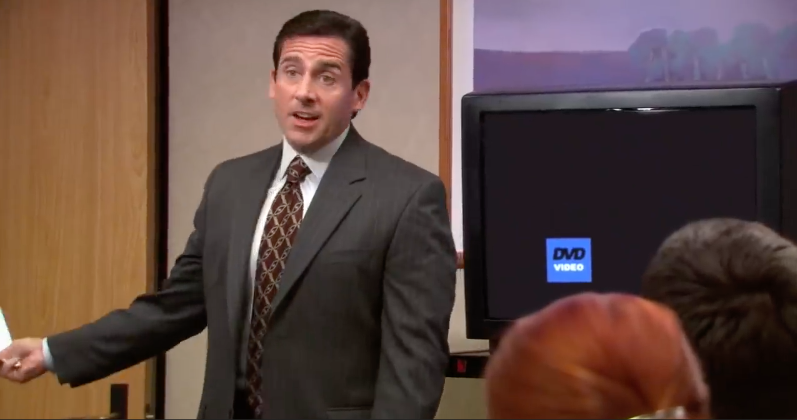 Code:
tinyurl.com/2023-03-01-bounce
Acknowledgments
This lecture incorporates material from:
W. Daniel Hillis, The Pattern on the Stone
Marc Smith, Vassar College
Laney Strange, Northeastern University